Developing Countries’ Vaccine Manufacturers’ Network International
Improving vaccination for all people
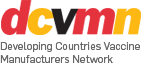 CONFIDENTIAL - DRAFT - FOR INTERNAL USE ONLY
1
Mission: our purpose and mandate
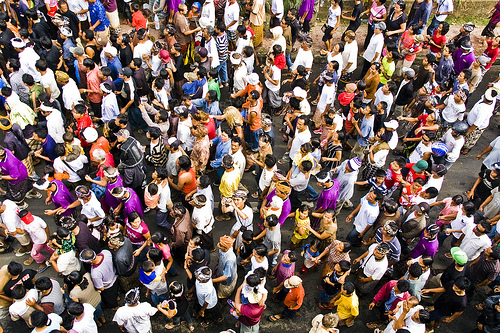 To protect all people against known and emerging infectious diseases, by improving the availability of high-quality vaccines globally.
CONFIDENTIAL - DRAFT - FOR INTERNAL USE ONLY
2
DCVMN International
It is a voluntary, non-governmental, non-partisan, not-for-profit, public health-driven alliance of vaccine manufacturers from developing countries, and research and policy organizations from all over the world. 

Operates based on principles of access to international scientific, technical and economic cooperation.
CONFIDENTIAL - DRAFT - FOR INTERNAL USE ONLY
3
Our Challenge : Vaccination for all people Our Chance: Global Partnerships
The developing world needs more vaccines
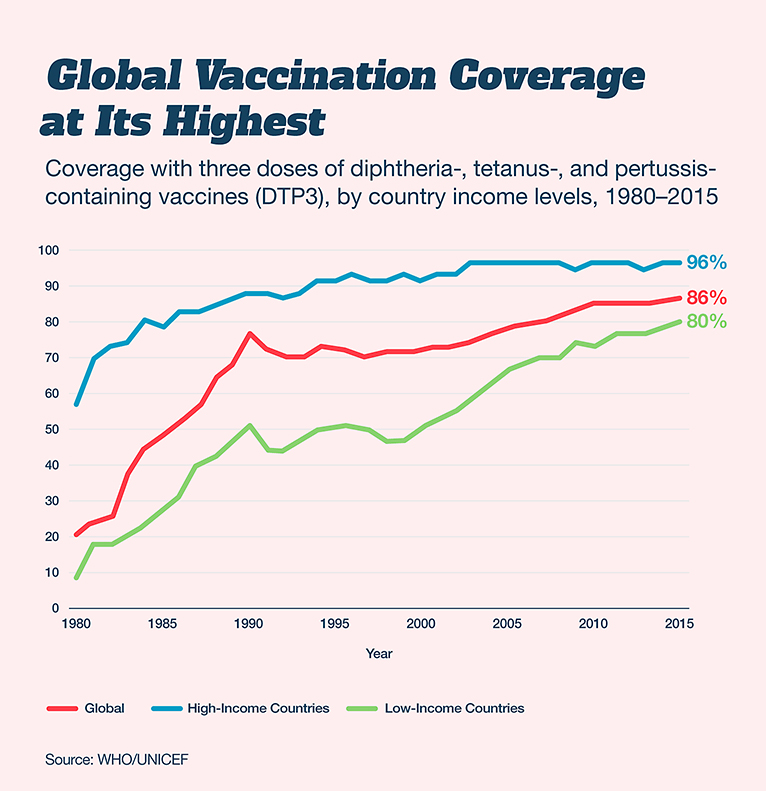 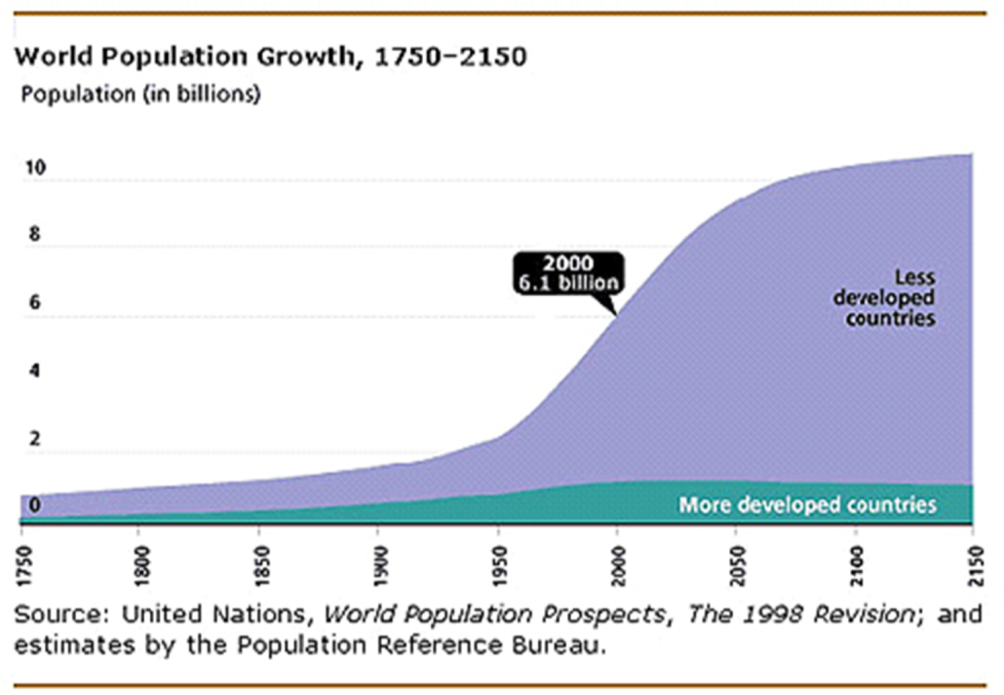 1980 Smallpox Eradication
4 billion
Penicillin in 1928
2 billion
Gavi, GF EVI, IVI, IVR, MMV,  UNAIDS, STOP TB… DCVMN,
1988: Polio Eradication
https://www.gatesnotes.com/2017-Annual-Letter
CONFIDENTIAL - DRAFT - FOR INTERNAL USE ONLY
4
Developing Countries Economies
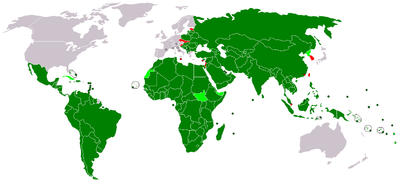 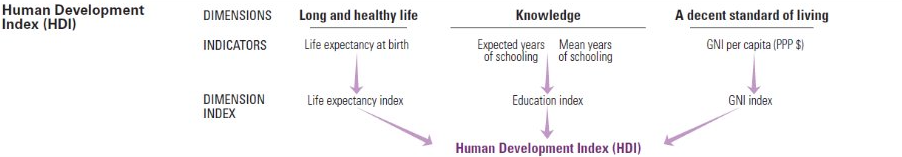 developing economies according to the UN & IMF
transitioning to developed economy
5
https://www.un.org/development/desa/dpad/wp-content/uploads/sites/45/WESP2019_BOOK-web.pdf
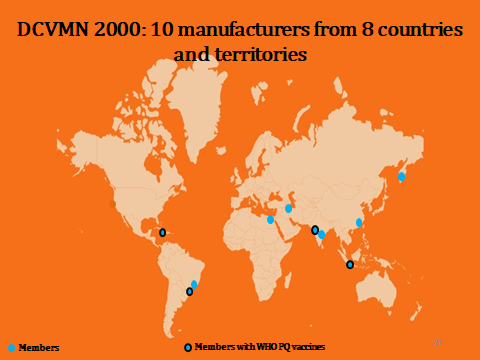 6
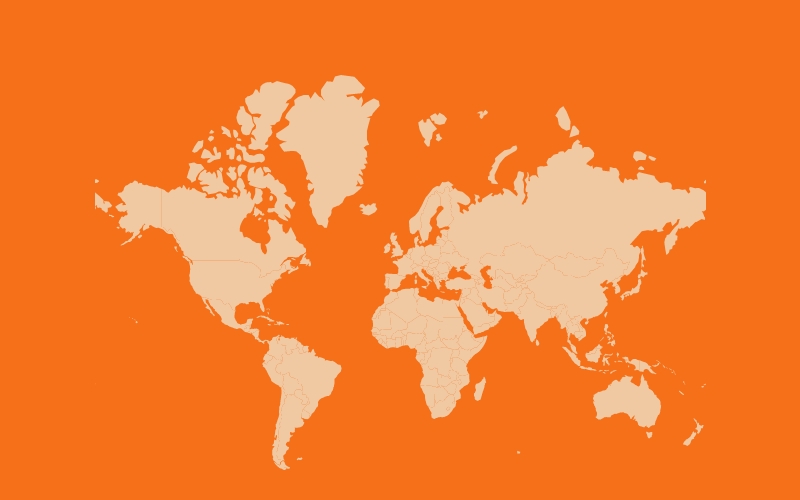 DCVMN 2011: 25 manufacturers from 13 countries and territories
Members with WHO PQ vaccines
Members as of Jan 2012
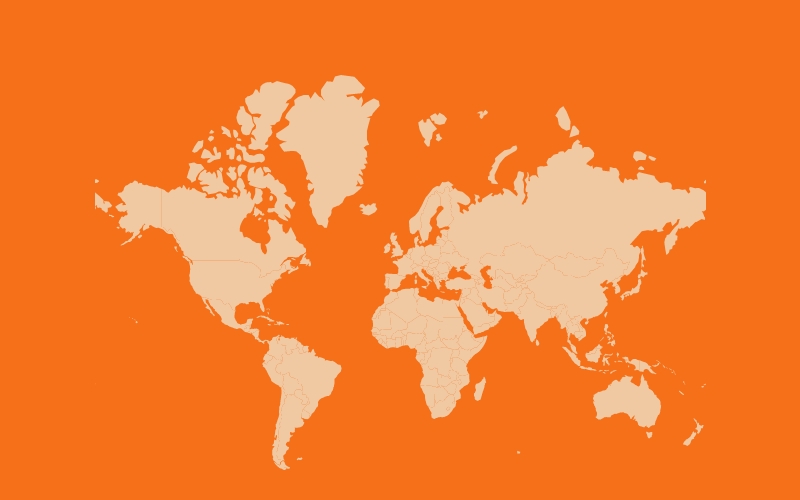 DCVMN 2014: 41 manufacturers from 16 countries and territories
Members with WHO PQ vaccines
Members as of Jan 2015
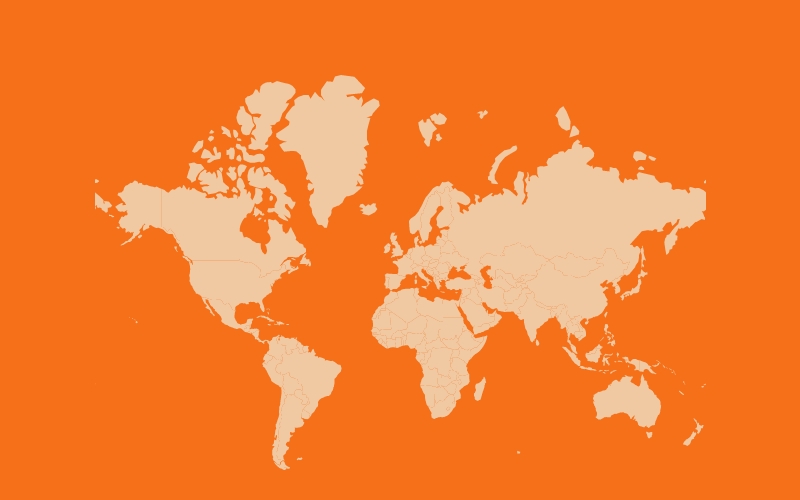 DCVMN 2016: 50 manufacturers from 17 countries and territories
Members with WHO PQ vaccines
Members as of Jan 2016
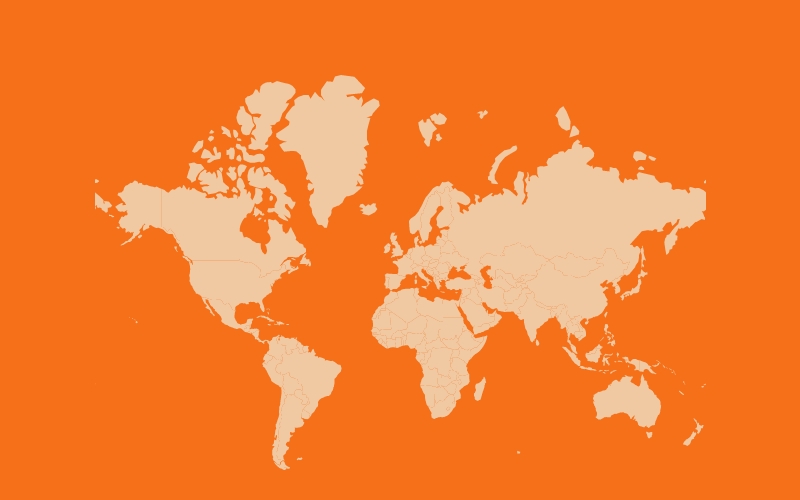 DCVMN 2019: 43 manufacturers from 14 countries and territories
A global network of 43 manufacturers producing vaccines for over 170 countries.




The largest alliance of vaccine manufacturers worldwide.

Network supplied 1.3 billion vaccine doses to UNICEF in 2017.

35% of manufacturers are state-owned institutions
Members with WHO PQ vaccines
Members as of Sep 2019
[Speaker Notes: From 2011 to 2019 we DCVMN network grew 5 fold. Throughout the history of the Network the majority of the manufacturers have been based in the Asia-Pacific region. 
However, in 2017 almost 30% of members came from other regions, notably from Latin America or the Middle-East. Fast-forward to now and the number of members from Latin America and the Middle-East has decreased to 4 members. The concentration of members in Asia is not a problem but an international alliance should have strong representation from all areas of developing countries.]
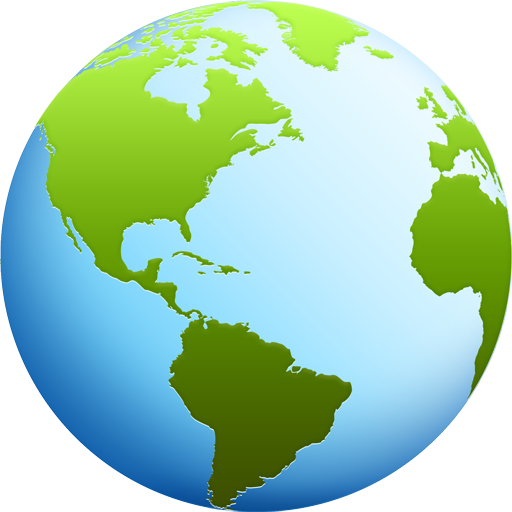 DCVMN Contributions to the Global Vaccination Landscape
Tetanus elimination
DCVMs preventing regional infectious diseases
New conjugated 
Typhoid Fever vaccines
Hepatitis E vaccine
MenAfriVacTM
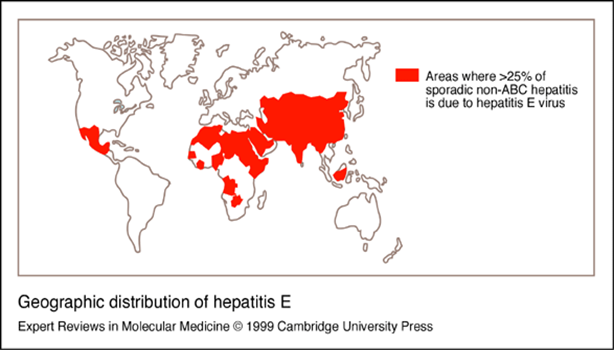 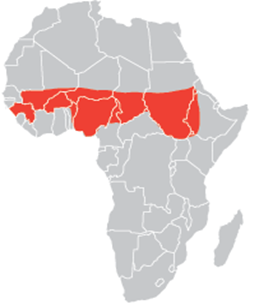 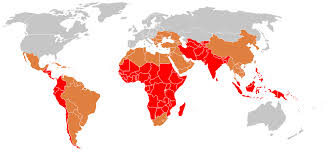 Japanese 
encephalitis
EV-71 Enterovirus, 
HFM
Yellow Fever Vaccines
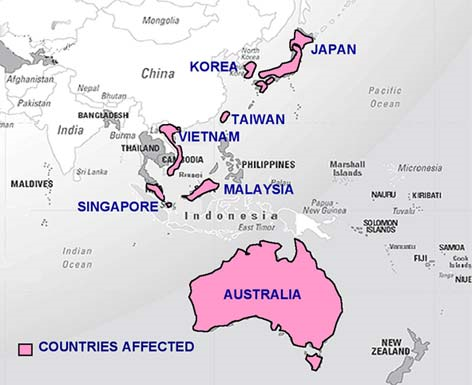 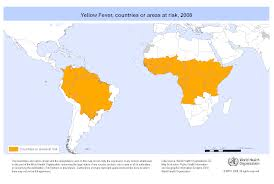 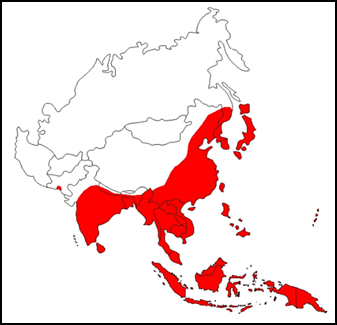 Outbreaks with epidemic potential
Ebola
MERS
LASSA
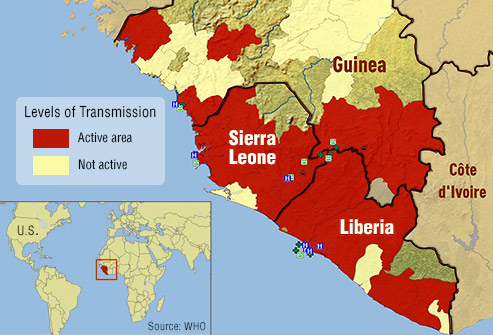 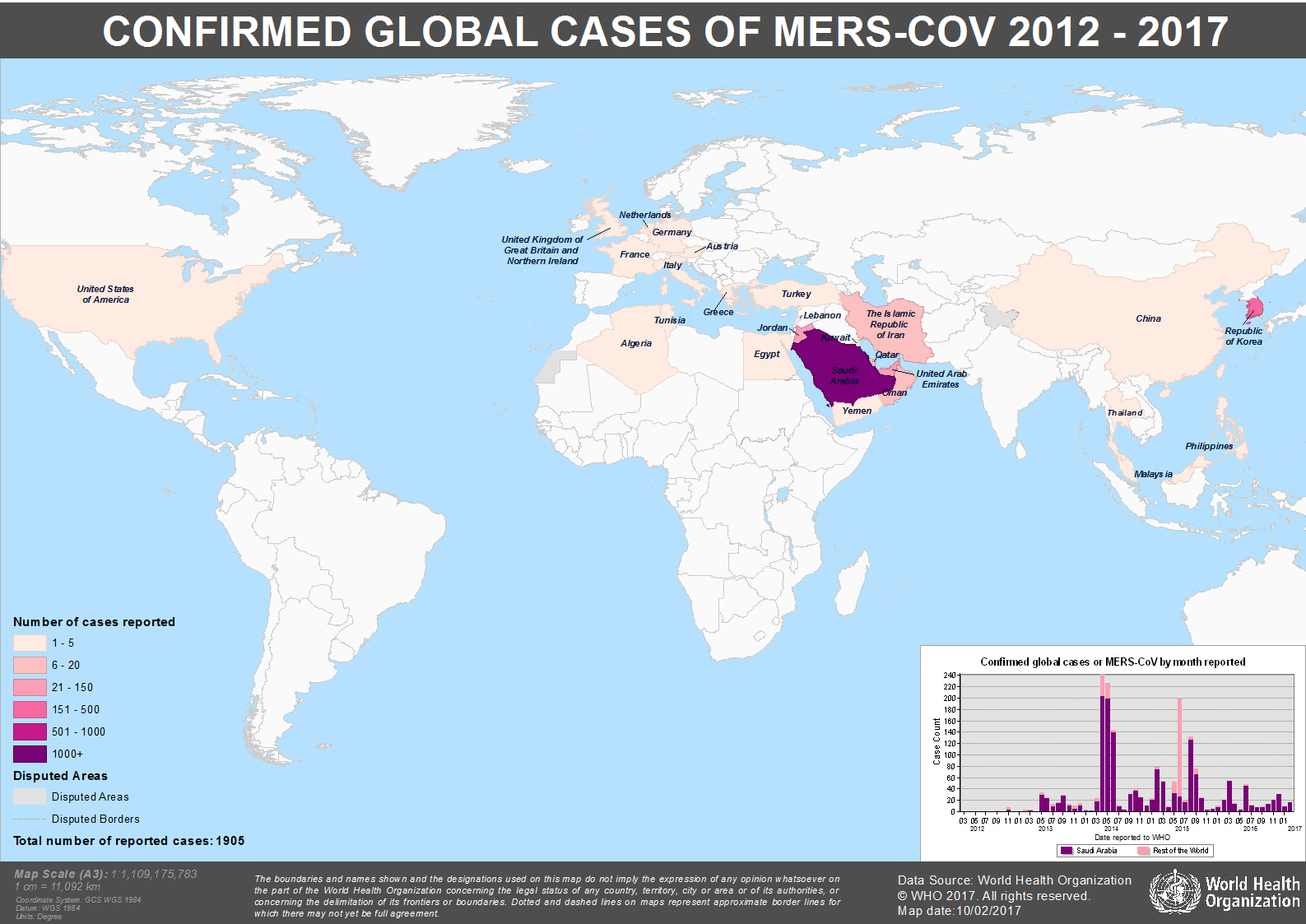 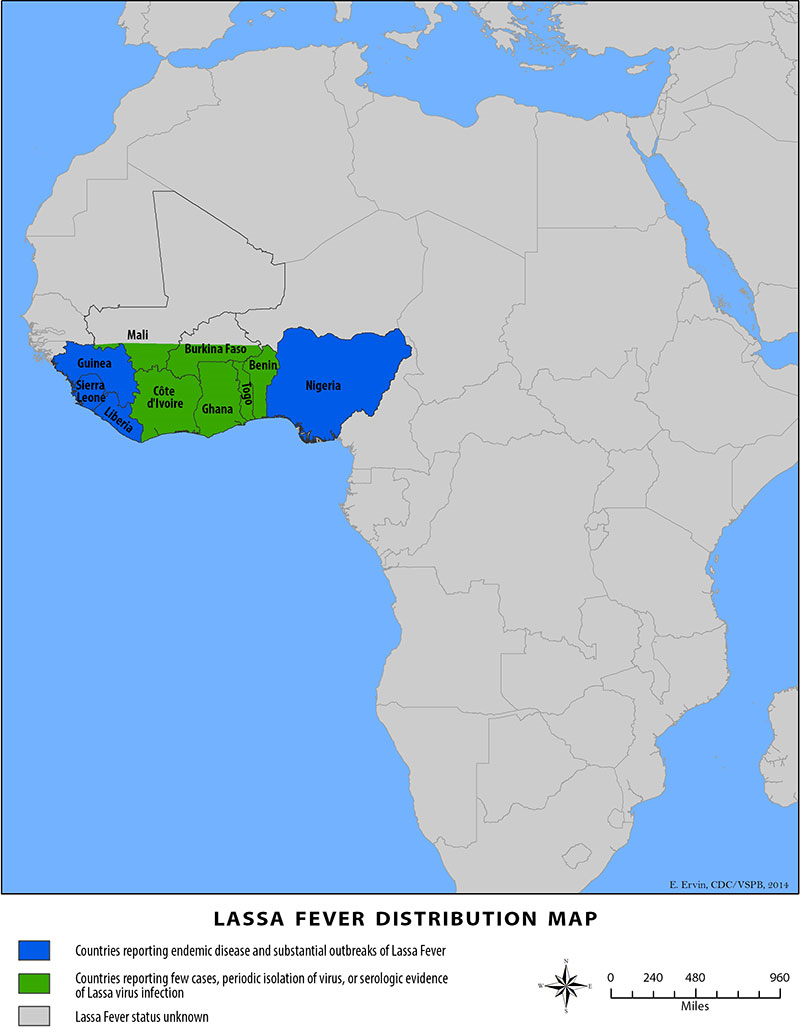 CCHF
ZIKA
NIPAH
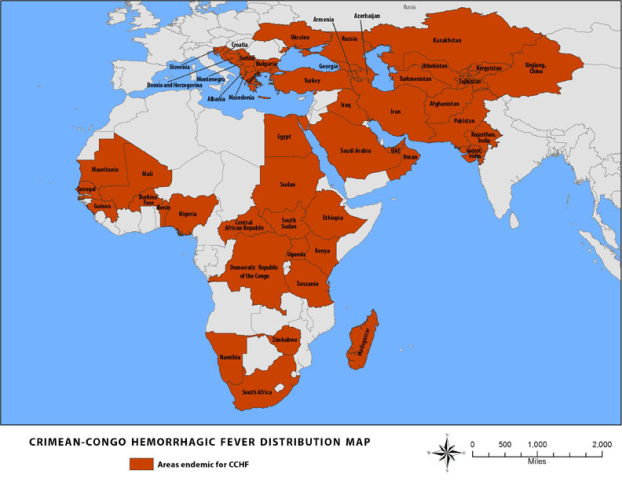 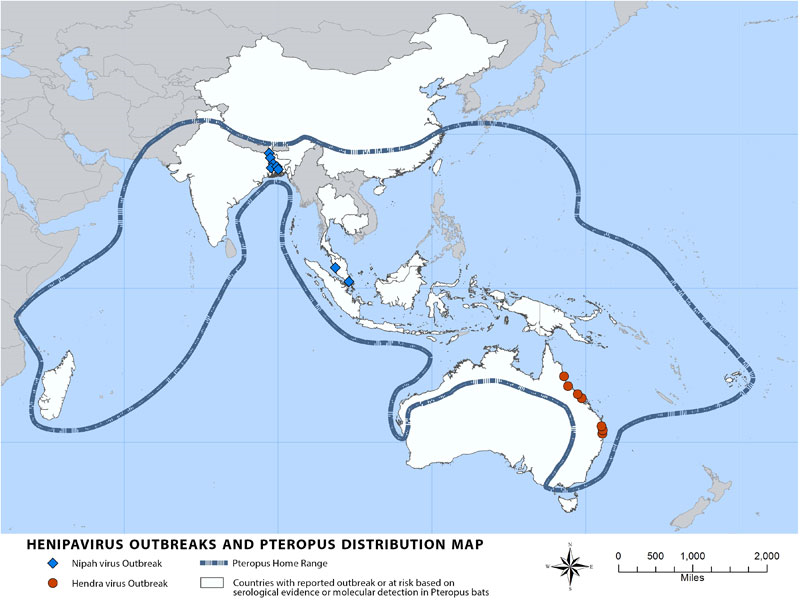 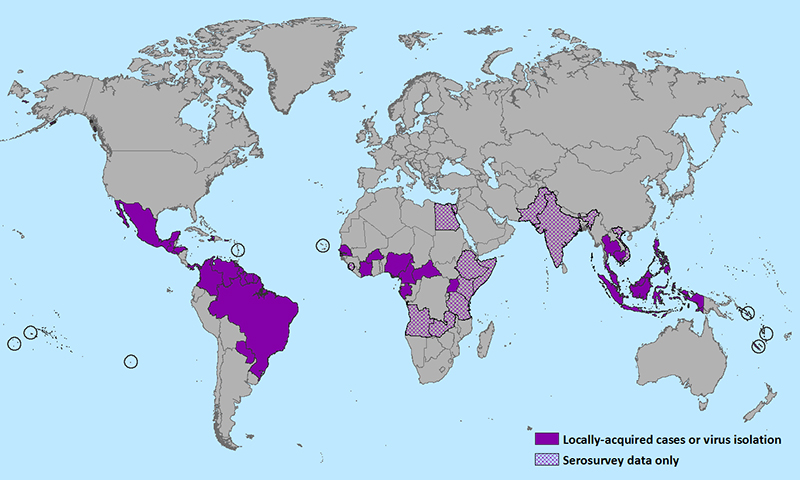 CONFIDENTIAL - DRAFT - FOR INTERNAL USE ONLY
13
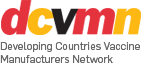 Three main common goals 2019-21:
01
02
03
Engage with international bodies
Build capability, delivery
Engage with members
Through 6 initiatives:
1. Expand training program
GDP, GCP, GLP, GPVP
2. Sharing best practices
Expert working groups
3. Regulatory convergence
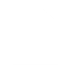 Test methods, submissions
4. Access to expertise
Databases, webinars
5. Technology adoption
through AGM engagement
6. Pharmacovigilance
System strengthening
CONFIDENTIAL - DRAFT – 
FOR INTERNAL USE ONLY
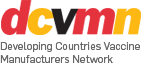 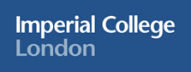 14
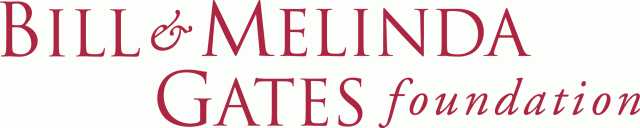 A history of DCVMN impact on vaccine innovations
1997: First bivalent oral cholera vaccine by Vabiotech
2008: First fully-liquid Pentavalent (DTwPHepBHib) by Panacea
2010: First meningitis A vaccine specially made for Africa by Serum Institute 
2012: First Hepatitis E vaccine by Innovax 
2013: First conjugated typhoid vaccine by Bharat Biotech
2015: First Sabin-based IPV vaccine by IMBCAMS 
2015-16: First & second EV-71 (HFMD) vaccines by IMBCAMS & Sinovac
2015: First cell-based influenza vaccine by SK biologicals 
2017: First oral cholera vaccine available in plastic vials, by Eubiologics
2017: First thermostable rotavirus vaccine by Serum Institute 
2017: First fully-liquid Hexavalent vaccine based on whole-cell pertussis by 
Panacea (DTwPHepBHib-IPV)
15
ZIKA
Although symptoms of Zika virus infection are typically mild, infection during pregnancy is now associated with microcephaly in newborn.
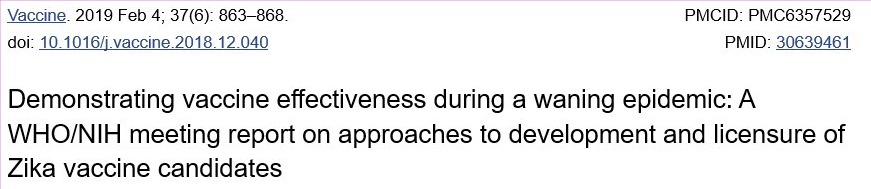 CONFIDENTIAL - DRAFT - FOR INTERNAL USE ONLY
16
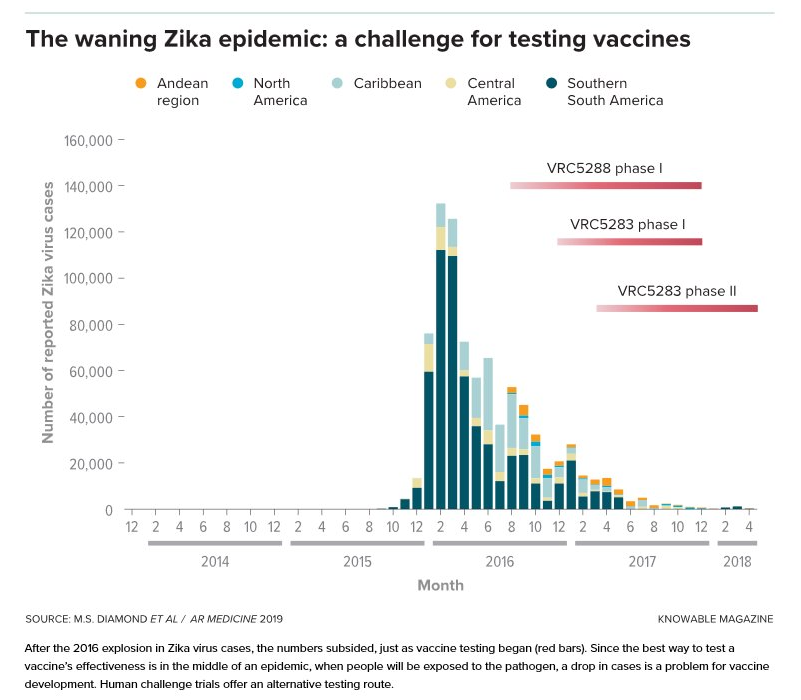 CONFIDENTIAL - DRAFT - FOR INTERNAL USE ONLY
17
Concluding remarks on HIC
Equal access to scientific information and R&D opportunities 

May reduce the length of time needed to conduct clinical trials to months

Help de-select non-efficacious vaccine candidates

Serve  understanding the innate immune responses to pathogens

To date, most human challenge studies have been conducted in high income countries

India is working on a framework that will allow scientists and clinicians to observe the progress of infection in healthy volunteers and the efficacy of a vaccine-induced immune response

Manufacturers are encouraged to meet with regulators as early as possible to discuss options for registration pathways and/or post-licensure studies and HIC
CONFIDENTIAL - DRAFT - FOR INTERNAL USE ONLY
18
https://www.sciencedirect.com/science/article/pii/S0264410X18317134
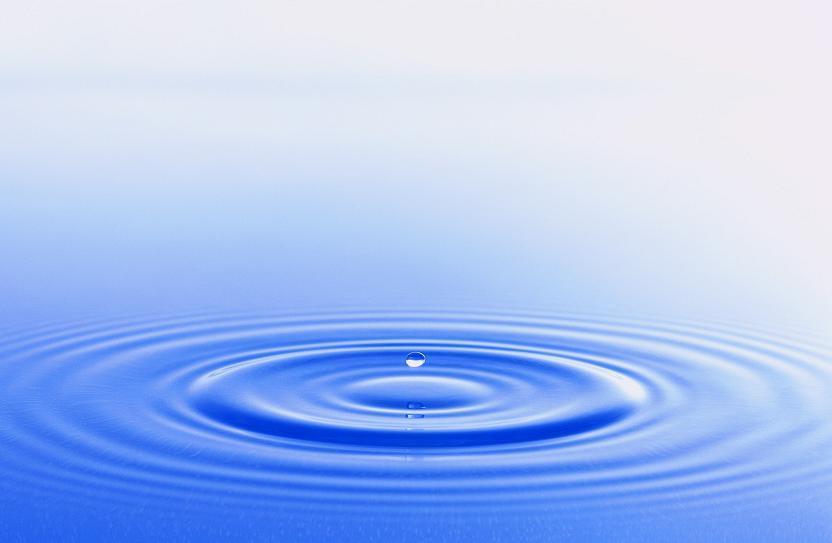 Individually we are one drop, together we are an ocean 
                                         Ryunosuke Satoro
DCVMN International
www.dcvmn.org
DCVMN Collaborating organizations and Partners
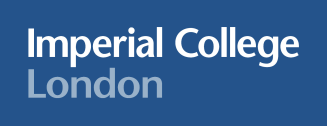 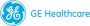 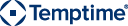 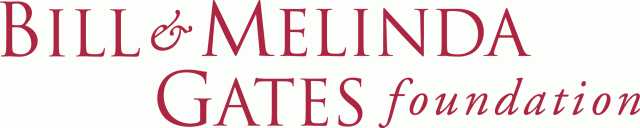 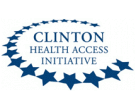 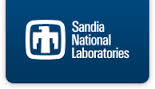 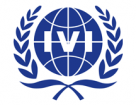 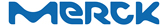 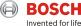 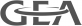 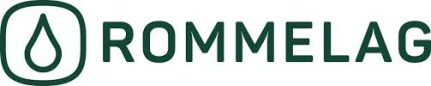 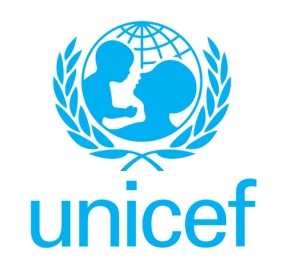 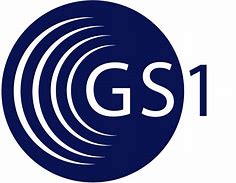 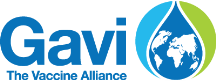 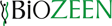 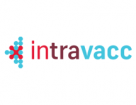 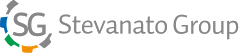 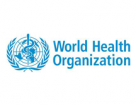 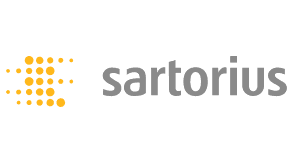 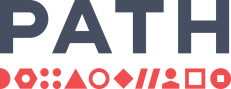 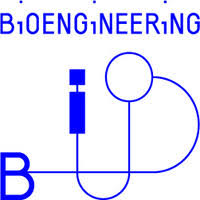 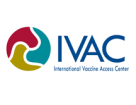 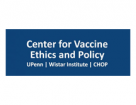 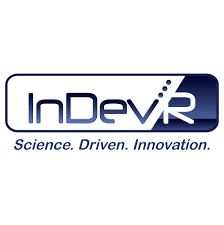 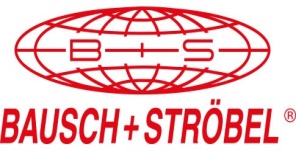 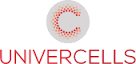 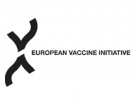 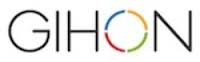 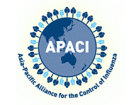 CONFIDENTIAL - DRAFT - FOR INTERNAL USE ONLY
20